БЮДЖЕТ ДЛЯ ГРАЖДАН
С УЧЕТОМ ВНЕСЕННЫХ ИЗМЕНЕНИЙ И ДОПОЛНЕНИЙ В БЮДЖЕТ МОГО «УХТА» НА 2017 ГОД 
И ПЛАНОВЫЙ ПЕРИОД 2018 И 2019 ГОДОВ
по решению Совета МОГО «Ухта» от 15.02.2017 № 168 «О внесении изменений и дополнений в
решение Совета МОГО «Ухта» от 14.12.2016 № 98 «О бюджете МОГО «Ухта» на 2017 год и 
плановый период 2018 и 2019 годов»
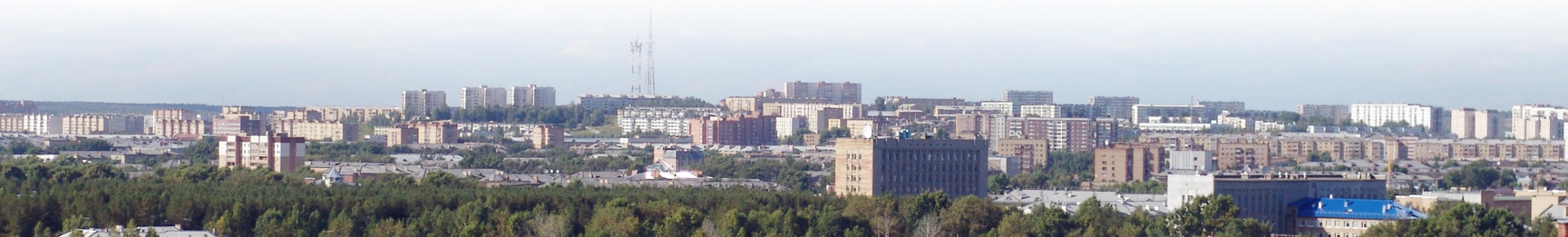 Уважаемые ухтинцы!

	Представляем вашему вниманию «Бюджет для граждан», который познакомит вас с основными положениями проекта бюджета МОГО «Ухта» на 2017 год и плановый период 2018 и 2019 годов. 
	Информация в доступной форме знакомит вас с основными целями, задачами и приоритетными направлениями бюджетной политики МОГО «Ухта», основными характеристиками бюджета МОГО «Ухта».
	В 2017 – 2019 годах потребуется не только проводить большую работу по выявлению имеющихся финансовых ресурсов и дополнительных источников доходов, но и повышать эффективность расходов.
	В работе над проектом бюджета мы уделяем особое внимание повышению открытости и прозрачности этого процесса.
	Мы открыты для ваших предложений и замечаний.
С уважением, 
руководитель администрации МОГО «Ухта» 
М.Н. Османов
2
Социально-экономическая характеристика МОГО «Ухта»
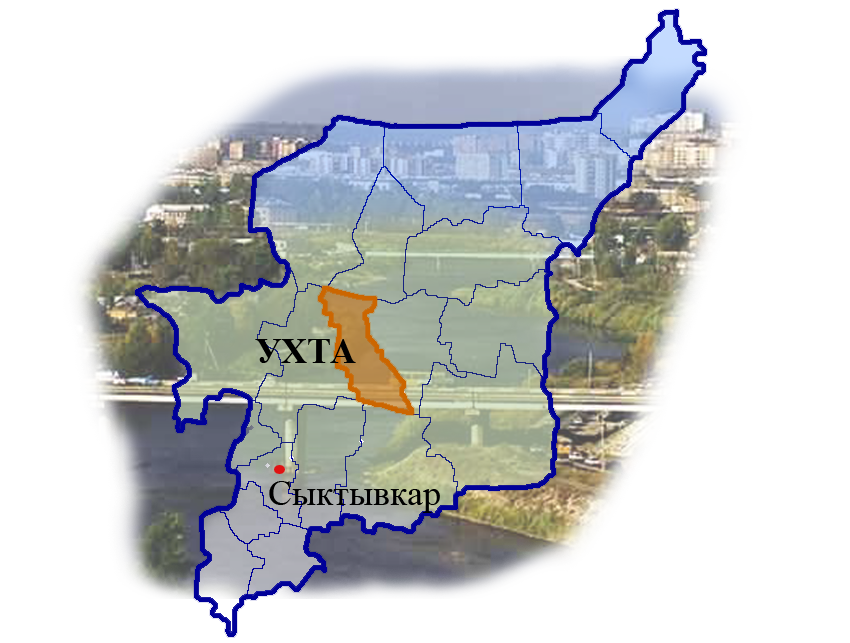 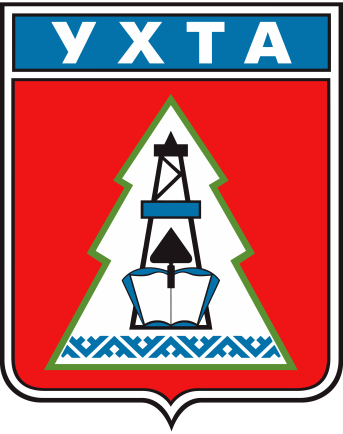 Площадь  13 232 км2 
18 населенных пунктов
Протяженность автомобильных дорог 109,13 км
Городское население   98 %
Сельское население  2 %
3
Сеть муниципальных учреждений
103 муниципальных учреждения
3 органа местного самоуправления
46 детских дошкольных учреждений 
 8 059 воспитанников
27 школ 
12 498 обучающихся
3 учреждения дополнительного образования детей 
 2 664  обучающихся
4 детско-юношеские школы 
 2 067 обучающихся
Из бюджета МОГО «Ухта»
финансируется
112 учреждений
Информационно-методический центр
Художественная школа
270 обучающихся
5 учреждений физической культуры и спорта
3 музыкальные школы 495 обучающихся
Управление по делам
 ГО и ЧС
10 учреждений культуры
6 отраслевых (функциональных) управлений
Управление капитального строительства
Информационно-расчетный центр
4
Основные понятия
Бюджет - форма образования и расходования денежных средств, предназначенных для финансового обеспечения задач и функций государства и местного самоуправления.
ДОХОДЫ
РАСХОДЫ
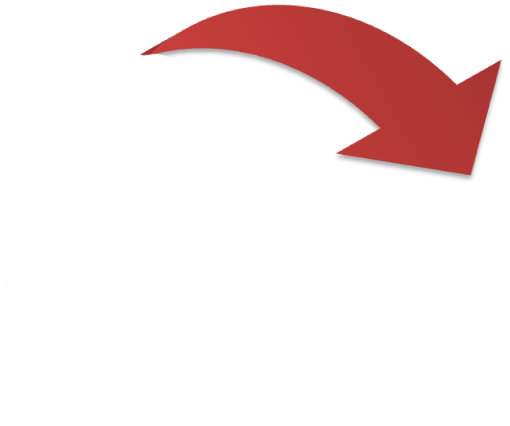 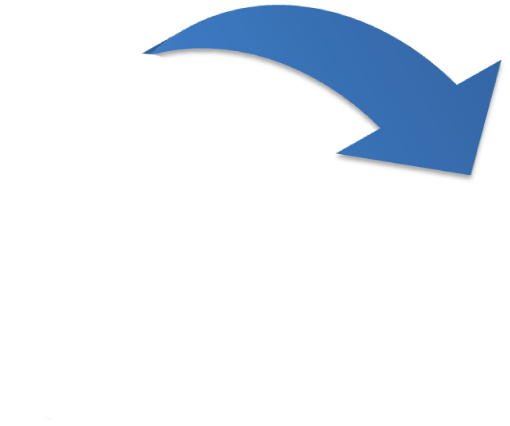 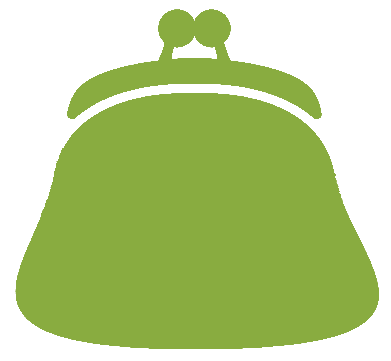 Доходы бюджета - поступающие в бюджет денежные средства.
Расходы бюджета - выплачиваемые из бюджета денежные средства
БЮДЖЕТ
Со старонормандского
 buogette – сумка, кошелек
>
Профицит бюджета - превышение доходов бюджета над его расходами.
ДОХОДЫ
РАСХОДЫ
>
Дефицит бюджета - превышение расходов бюджета над его доходами.
ДОХОДЫ
РАСХОДЫ
5
Бюджетная классификация
Бюджетная классификация Российской Федерации – группировка доходов, расходов и источников финансирования дефицитов бюджетов бюджетной системы Российской Федерации, используемая для составления и исполнения бюджетов, составления бюджетной отчетности, обеспечивающей сопоставимость показателей бюджетов бюджетной системы Российской Федерации (статья 18 Бюджетного кодекса).
Классификация расходов бюджетов – основа для построения ведомственной структуры расходов соответствующего бюджета
Состав бюджетной классификации
(статья 19 Бюджетного кодекса):

Классификация доходов бюджетов;
Классификация расходов бюджетов;
Классификация источников финансирования дефицитов бюджетов.
6
Бюджетная классификация
Главный 
распорядитель
 бюджетных средств
Раздел
Подраздел
Целевая статья
Вид расходов
Х
Х
Х
Х
Х
Х
Х
Х
Х
Х
Х
Х
Х
Х
Х
Х
Х
Х
Х
Х
Программа
Под-
программа
Основное мероприятие
Программное (непрограммное)
 направление
Под-
группа
Эле-
мент
Направление расходов
Группа
Буквы «R», «L» и «S» означают расходы, направляемые на софинансирование уровня расходных обязательств:
«L» - для отражения расходов федерального бюджета;
«R» - для отражения расходов республиканского бюджета;
«S» - для отражения расходов местного бюджета, в целях софинансирования.
7
Содержание и форма проекта
Бюджетным кодексом Российской Федерации установлены единые требования к форме и содержанию проекта решения о бюджете (статья 184.1.).
8
Этапы формирования бюджета
Рассмотрение и утверждение годового отчета (передается администрацией в Совет не позднее 1 мая)
Контроль за исполнением
(1 января – 31 декабря)
Исполнение бюджета
(1 января – 31 декабря)
Рассмотрение и утверждение проекта бюджета (15 ноября – 15 декабря)
Составление проекта бюджета
(июль – 15 ноября)
9
Участники бюджетного процесса
10
Участие граждан в формировании бюджета
Направление замечаний и 
предложений через форму 
обратной связи на сайте 
Финансового управления 
по адресу http://fin.mouhta.ru/ 
в разделе Бюджет для граждан
Подготовка замечаний и 
предложений
Шаг 1
Шаг 2
Шаг 3
Шаг 4
Просмотр проекта (отчета)
бюджета на сайте 
Финансового управления 
по адресу http://fin.mouhta.ru/ 
в разделе Бюджет МОГО «Ухта»
Выступление на 
публичных слушаниях
11
Майские указыПрезидента Российской Федерации
Субсидирование части затрат субъектов малого и среднего предпринимательства
1,4
млн. руб.
№
596
Обеспечение деятельности информационно-маркетингового центра малого и среднего предпринимательства
Указы
Повышение оплаты труда отдельных категорий работников бюджетной сферы
1 067,5
млн. руб.
№
597
Поддержка социально ориентированных некоммерческих организаций
Майские указы 

Президента 

Российской Федерации

2017 год
Модернизация дошкольных  образовательных учреждений
94,7
млн. руб.
№
599
Увеличение числа детей, обучающихся по дополнительным образовательным программам
226,2
млн. руб.
№
600
Обеспечение граждан жильем и переселение         граждан из аварийного жилищного фонда
0,2
млн. руб.
№
602
Комплектование документных (книжных) фондов библиотек
12
Майские указыПрезидента Российской Федерации
Субсидирование части затрат субъектов малого и среднего предпринимательства
1,4
млн. руб.
№
596
Обеспечение деятельности информационно-маркетингового центра малого и среднего предпринимательства
Указы
Повышение оплаты труда отдельных категорий работников бюджетной сферы
1 068,0
млн. руб.
№
597
Поддержка социально ориентированных некоммерческих организаций
Майские указы 

Президента 

Российской Федерации

2018-2019 годы
Модернизация дошкольных  образовательных учреждений
92,1
млн. руб.
№
599
Увеличение числа детей, обучающихся по дополнительным образовательным программам
Обеспечение граждан жильем и переселение         граждан из аварийного жилищного фонда
35,1
млн. руб.
№
600
Строительство станции водоочистки в 
Пожня-Ель г. Ухта
0,2
млн. руб.
№
602
Комплектование документных (книжных) фондов библиотек
13
Средняя заработная плата работника бюджетной сферы
руб.
14
Основные характеристики бюджета
Выполнение задач, поставленных майскими указами Президента Российской Федерации;
Исполнение действующих расходных обязательств.
млн. руб.
Динамика доходов и расходов бюджета
15
Доходы и расходы на душу населения по сравнению с другими муниципальными образованиями
тыс. руб.
Расходы в расчете на душу населения по сравнению 
с другими муниципальными образованиями
Доходы в расчете на душу населения по сравнению 
с другими муниципальными образованиями
Воркута
Воркута
Усинск
Усинск
Инта
Инта
Ухта
Ухта
Сыктывкар
Сыктывкар
Информация на 01.10.2016
16
ДОХОДЫ МОГО «УХТА»
17
Доходы муниципального образования
Безвозмездные 
поступления
Неналоговые доходы
Налоговые доходы
Доходы от использования имущества
Плата за негативное воздействие на окружающую среду
Доходы от оказания платных услуг 
Доходы от компенсации затрат 
Доходы от реализации имущества
Доходы от продажи земельных участков
Платежи, взимаемые органами местного самоуправления городских округов за выполнение определенных функций
Штрафы, санкции, возмещение ущерба
Налог на доходы физических лиц
Доходы от акцизов на ГСМ
Налоги на совокупный доход
Налог на имущество физических лиц
Земельный налог
Государственная пошлина по делам, рассматриваемым в судах общей юрисдикции, мировыми судьями
Государственная пошлина за выдачу специального разрешения на движение по автомобильным дорогам транспортных средств
Межбюджетные трансферты – средства, предоставляемые одним бюджетом другому бюджету 
Дотации – межбюджетные трансферты, предоставляемые на безвозмездной и безвозвратной основе без установления направлений и (или) условий использования;
Субсидии – межбюджетные трансферты, предоставляемые на условиях долевого софинансирования расходов других бюджетов;
Субвенции  - межбюджетные трансферты, предоставляемые на финансирование  «переданных» другим публично-правовым образованиям полномочий;
Прочие безвозмездные поступления от юридических и физических лиц
18
Налоги, оставшиеся у местного самоуправления после реформы
19
Мы - налогоплательщики
Ставка налога на 
легковые автомобили

Мощность двигателя:
Ставка налога от 
кадастровой 
стоимости земельных 
участков занятых 
жилищным фондом,
с/х назначения
или приобретенных 
(предоставленных) для 
личного подсобного 
хозяйства, садоводства,
огородничества,
животноводства или 
дачного хозяйства
Налог оплачивается 
исходя из 
кадастровой 
стоимости объекта 
налогообложения 
(решение Совета 
МОГО «Ухта» 
от 20.11.2014 № 331)
В отдельных случаях
ставка налога:
9%, 30%, 35%
Налог поступает 
в бюджет 
МОГО «Ухта»
в размере 20 % 
в бюджет 
Республики Коми
в размере 80 %
до 70 л. с.
70 – 85 л. с.
85 – 100 л. с.
100 – 150 л. с.
150 – 200 л. с.
200 – 250 л. с.
свыше 250 л. с.
10 руб.
15 руб.
20 руб.
30 руб.
50 руб.
75 руб.
150 руб.
Налог поступает
в бюджет 
МОГО «Ухта»
в объеме 100 %
Налог поступает
в бюджет Республики
Коми в объеме 100 %
Налог поступает
в бюджет МОГО «Ухта»
в объеме 100 %
Ставка
налога
0,3%
1,5%
0,2%;
2%;0,5%
13%
Налог 
на имущество
физических лиц
Земельный 
налог
Транспортный 
налог
Налог на доходы
физических лиц
20
Структура доходов бюджета
2017 год
2016 год
Всего: 3 246,8 млн. руб.
Всего: 3 582,9 млн. руб.
21
Структура доходов бюджета
2018 год
2019 год
Всего: 3 084,7 млн. руб.
Всего: 3 079,6 млн. руб.
22
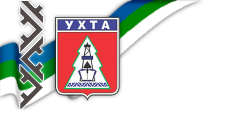 Структура налоговых и
неналоговых доходов
Финансовое управление
администрации МОГО «Ухта»
Налоги на имущество
Доходы от продажи активов
2017 год (млн. рублей)
2015 год – 59,4
2016 год – 49,8
2017 год – 54,1
2018 год – 57,2
2019 год – 57,2
2015 год – 91,0
2016 год – 117,4
2017 год – 39,8
2018 год – 16,9
2019 год – 16,5
Налоги на совокупный доход
Доходы от использования муниципального имущества
2015 год – 242,6
2016 год – 251,3
2017 год – 236,5
2018 год – 237,3
2019 год – 237,5
2015 год – 183,7
2016 год – 202,7
2017 год – 192,6
2018 год – 186,0
2019 год – 182,9
Налог на доходы физических лиц
Прочие доходы
Налоговые и неналоговые доходы (ВСЕГО):
	2015 год – 1 376,1
	2016 год (факт) – 1 458,2
	2017 год – 1 351,6
	2018 год – 1 338,2
	2019 год – 1 343,0
2015 год – 732,4
2016 год – 748,7
2017 год – 744,3
2018 год – 755,4
2019 год – 763,0
2015 год – 67,0
2016 год – 88,3
2017 год – 84,3
2018 год – 85,4
2019 год – 85,9
23
Динамика изменения налоговых и неналоговых доходов
млн. руб.
Потери бюджета МОГО «Ухта» по налоговым и неналоговым доходам связаны со снижением поступлений по налогу на доходы физических лиц и доходов от продажи материальных и нематериальных активов.
24
Выпадающие доходы при предоставлении льгот по местным налогам
млн. руб.
25
Межбюджетные отношения
2019 год
2018 год
2017 год
Безвозмездные поступления 
от других бюджетов бюджетной 
системы Российской Федерации
всего: 1 741,43 млн. руб.
Безвозмездные поступления 
от других бюджетов бюджетной 
системы Российской Федерации
всего: 1 879,27 млн. руб.
Безвозмездные поступления 
от других бюджетов бюджетной 
системы Российской Федерации
всего: 1 741,67 млн. руб.
26
Межбюджетные отношения
27
Межбюджетные отношения
28
Межбюджетные отношения
29
Мероприятия по увеличению доходов
Заключен договор о взаимном сотрудничестве между Межрайонной 
инспекцией Федеральной налоговой службы № 3 по Республике Коми и 
администрацией МОГО «Ухта». Будет продолжена работа по легализации 
объектов налогообложения, трудовой деятельности;
1
2
Развитие социального партнерства («шефство») – планируется 
заключение договоров с Газпромом, Лукойлом, Транснефтью, Ситтеком;
3
Снижение и недопущение роста задолженности по неналоговым 
доходам (справочно: по состоянию на 01.01.2016 – 95,4 млн. руб., 
на 01.01.2017 – 124,6 млн. руб.)
30
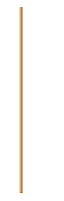 РАСХОДЫ МОГО «УХТА»
31
Структура расходов бюджета
млн. руб.
2017 год
0,1%
0,3%
1,5%
4,0%
1,0%
8,5%
3,1%
5,1%
5,6%
10,8%
60,0%
Всего: 3 258,3 млн. руб.
32
Структура расходов бюджета
млн. руб.
2019 год
2018 год
0,2%
0,2%
1,9%
4,1%
4,2%
1,7%
3,4%
1,0%
1,0%
3,4%
8,6%
8,2%
5,1%
6,2%
5,5%
7,4%
4,8%
4,7%
63,8%
64,6%
Всего: 3 071,7 млн. руб.
Всего: 3 021,6 млн. руб.
33
Расходы в расчете на душу населения в 2017 году
27 384
рубля 
в год
2 282
рубля 
в месяц
расходов приходится на одного гражданина
194
рубля 
в месяц
2 324
рубля 
в год
расходов на общегосударственные вопросы приходится на одного гражданина
2 493
рубля 
в год
208
рублей 
в месяц
расходов на культуру, физическую культуру и спорт приходится на одного гражданина
1 370
рублей 
в месяц
16 445
рублей 
в год
расходов на образование приходится на одного гражданина
2 493
рубля 
в год
208
рублей 
в месяц
расходов на жилищно-коммунальное хозяйство приходится на одного гражданина
34
Расходы в расчете на одного воспитанника, обучающегося в 2017 году
9 092
рубля 
в месяц
109 103
рубля
в год
расходов на одного воспитанника детского дошкольного учреждения
(на 01.01.2017 – 8 072)
64 235
рублей 
в год
5 353
рубля 
в месяц
расходов на одного обучающегося общеобразовательного учреждения
(на 01.01.2017 – 12 337)
2 693
рубля 
в месяц
31 593
рубля
в год
расходов на одного обучающегося детско-юношеской спортивной школы
(на 01.01.2017 – 2 114)
79 360
рублей 
в год
6 613
рублей 
в месяц
расходов на одного обучающегося музыкальной школы 
(на 01.01.2017 – 495)
28 289
рублей
в год
2 357
рублей
в месяц
расходов на одного обучающегося художественной школы 
(на 01.01.2017 – 270)
35
Муниципальные программы
Муниципальная программа – комплекс мероприятий, направленных на достижение стратегической цели.
Проект сформирован в рамках девяти муниципальных и одной иной программы.
Муниципальные программы:

«Развитие системы муниципального управления 
на 2014 – 2020 годы»;

«Развитие экономики на 2014 – 2020 годы»;

«Безопасность жизнедеятельности населения 
на 2014 – 2020 годы»;

«Развитие транспортной системы на 2014 – 2020 годы»;

«Жильё и жилищно – коммунальное хозяйство
на 2014 – 2020 годы»;

«Развитие образования на 2014 – 2020 годы»;

«Культура на 2014 – 2020 годы»;

«Социальная поддержка населения
на 2016 – 2020 годы»;

«Развитие физической культуры и спорта
на 2014 – 2020 годы».

«Переселение граждан, проживающих на 
территории МОГО «Ухта», из аварийного жилищного
фонда на 2013 - 2017 годы».
МУНИЦИПАЛЬНАЯ ПРОГРАММА
Стратегическая цель МОГО «Ухта»
Цель программы
Цель программы
Цель программы
Задачи
Задачи
Задачи
Мероприятия
Мероприятия
Мероприятия
Показатели эффективности
36
Программные расходы бюджета
млн. руб.
2017 год
2,4%
1,6%
0,1%
4,3%
4,9%
7,2%
4,8%
0,1%
10,5%
64,1%
Всего: 3 044,2 млн. руб.
37
Программные расходы бюджета
млн. руб.
2019 год
2018 год
1,6%
0,1%
1,6%
0,1%
4,5%
4,4%
5,2%
5,0%
7,1%
7,5%
5,4%
6,6%
0,1%
0,1%
6,6%
6,5%
68,2%
69,4%
Всего: 2 819,4 млн. руб.
Всего: 2 877,1 млн. руб.
38
Развитие системы муниципального управления на 2014-2020 годы
Цель программы:
Повышение эффективности и результативности деятельности 
органов местного самоуправления.
Ответственный исполнитель: 
Администрация.
Соисполнители:
Финансовое управление;
Комитет по управлению муниципальным имуществом.
Финансирование
млн. руб.
39
Развитие экономики на 2014-2020 годы
Цель программы:
Создание благоприятных условий для устойчивого экономического 
развития городского округа.
Ответственный исполнитель: 
Управление экономического развития.
Соисполнители:
Управление культуры;
Комитет по управлению муниципальным имуществом.
Финансирование
млн. руб.
40
Безопасность жизнедеятельности населения на 2014-2020 годы
Финансирование
млн. руб.
Цель программы:
Содействие повышению уровня безопасности 
жизнедеятельности населения.
Ответственный исполнитель: 
Управление по делам ГО и ЧС.
Соисполнители:
Управление жилищно-коммунального хозяйства; 
Управление капитального строительства;
Управление образования.
41
Развитие транспортной системы на 2014-2020 годы
Цель программы:
Обеспечение потребности населения в качественных и доступных 
транспортных услугах.
Ответственный исполнитель: 
Управление жилищно-коммунального хозяйства».
Соисполнитель:
Управление капитального строительства.
Финансирование
млн. руб.
42
Жилье и жилищно-коммунальное хозяйство на 2014-2020 годы
Цель программы:
Создание условий для удовлетворения потребностей населения 
в качественном жилье и жилищно-коммунальных услугах.
Ответственный исполнитель: 
Управление жилищно-коммунального хозяйства.
Соисполнитель:
Управление капитального строительства;
Управление образования;
Комитет по управлению муниципальным имуществом.
Финансирование
млн. руб.
43
Жилье и жилищно-коммунальное хозяйство на 2014-2020 годы
44
Развитие образования на 2014-2020 годы
млн. руб.
Цель программы:
Повышение доступности, качества и эффективности системы 
образования с учетом потребностей населения.
Ответственный исполнитель: 
Управление образования.
Соисполнители:
Управление капитального строительства; 
Управление культуры; 
Управление физической культуры и спорта.
Финансирование
45
Развитие образования на 2014-2020 годы
46
Развитие образования на 2014-2020 годы
47
Культура на 2014-2020 годы
млн. руб.
Финансирование
Цель программы:
Развитие культурного потенциала, сохранение культурного наследия 
и гармонизация культурной жизни населения муниципального 
образования.
Ответственный исполнитель: 
Управление культуры.
Соисполнитель:
Управление капитального строительства.
48
Культура на 2014-2020 годы
49
Социальная поддержка населения на 2016-2020 годы
млн. руб.
Финансирование
Цель программы:
Оказание социальной поддержки гражданам.
Ответственный исполнитель: 
Социальный отдел администрации.
50
Развитие физической культуры и спорта на 2014-2020 годы
Цель программы:
Совершенствование системы физической культуры и спорта, 
направленной на укрепление здоровья, улучшение качества жизни
населения и развитие массового спорта.
Ответственный исполнитель: 
Управление физической культуры и спорта.
Соисполнители:
Управление капитального строительства;
Управление образования;
Управление жилищно-коммунального хозяйства.
Финансирование
млн. руб.
51
Муниципальная программа «Переселение граждан, проживающих на территории МОГО «Ухта», из аварийного жилищного фонда на 2013-2017 годы»
Объём финансирования программы
Реализация мероприятий муниципальной программы позволит достичь следующих результатов
Средства 
бюджета
МОГО «Ухта»
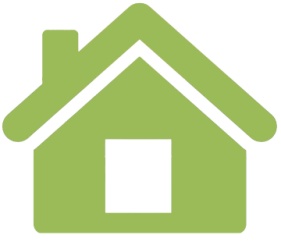 70 – расселяемых дома
508 – расселяемых жилых
помещений
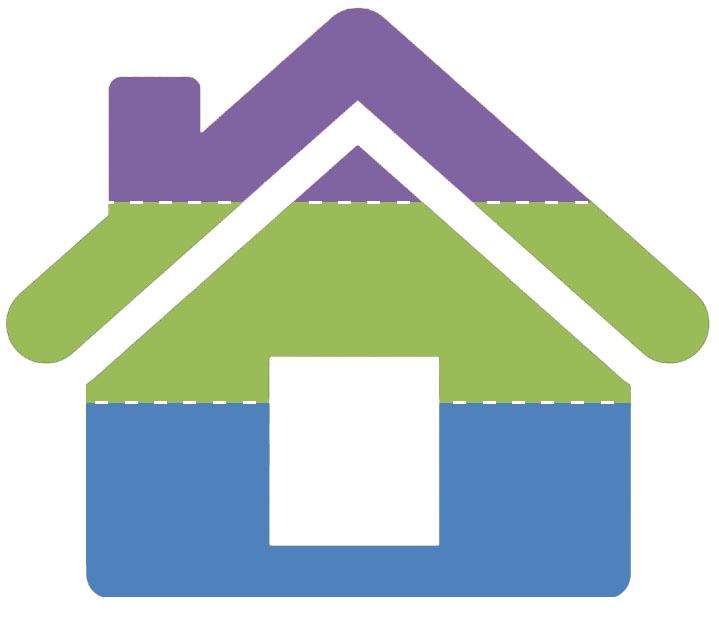 Средства 
республиканского 
бюджета
76,5 
млн. руб.
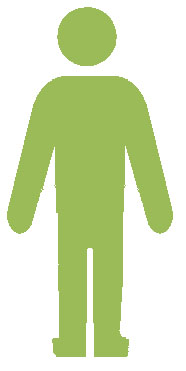 337,8 
млн. руб.
1 215 – 
расселяемых жителей
368,8 
млн. руб.
Объёмы финансирования 
на 2017 год – 32,3 млн. руб., из них:


IV этап  - 32,3 млн. руб.
Средства Фонда
содействия
реформированию ЖКХ
Всего: 783,1 млн. руб.
52
Участие в федеральных и республиканских программах
53
Участие в федеральных и республиканских программах
54
Участие в федеральных и республиканских программах
55
Непрограммные мероприятия
млн. руб.
2017 год
3,2%
7,0%
4,4%
4,7%
4,7%
2,4%
9,6%
8,0%
0,6%
55,4%
Всего: 214,1 млн. руб.
56
Непрограммные мероприятия
млн. руб.
2018 год
2019 год
3,6%
3,4%
2,8%
7,4%
7,7%
6,0%
6,2%
2,9%
5,0%
5,1%
9,2%
9,6%
8,5%
8,8%
57,7%
56,1%
Всего: 194,6 млн. руб.
Всего: 202,2 млн. руб.
57
Мероприятия по расходам
1
Оптимизация структуры администрации МОГО «Ухта»;
2
Сокращение штатных единиц казённых, бюджетных и автономных учреждений;
3
Увеличение доли муниципальных услуг, предоставляемых на платной основе;
4
Централизация ряда функций – экономических, бухгалтерских, юридических, административно-хозяйственных;
5
Перевод учреждений из занимаемых площадей немуниципальной собственности
на свободные муниципальные площади.
58
Дефицит и источники финансирования дефицита
млн. руб.
59
Динамика муниципального внутреннего долга
млн. руб.
Мероприятия по оптимизации муниципального долга и сокращения расходов на обслуживание
1
Проведение работы по снижению процентных ставок в рамках уже 
заключённых муниципальных контрактов с банками;
2
Мероприятия по перекредитованию коммерческих кредитов 
(замещение «дорогих» кредитов на «дешёвые»);
3
Использование временно свободных средств бюджетных и автономных учреждений 
с последующим восстановлением их до конца очередного финансового года.
60
Ограничения, установленные Бюджетным кодексом Российской Федерации
млн. руб.
61
Риски и проблемы бюджета
Бюджет МОГО «Ухта» характеризуется рядом бюджетных рисков:
 
Возврат доходов за предыдущие периоды в связи с изменением методики 
расчета арендной платы земельных участков в размере 175 млн. рублей;

Снижение доходов в связи с массовым высвобождение работников
предприятий «ГАЗПРОМ» и «ЛУКОЙЛ» (реструктуризация компаний и 
изменение управления проектами) в размере 22 млн. рублей;

Не запланированы средства на оплату кредиторской задолженности 
на 01 января 2017 года (объем просроченной кредиторской задолженности 
составляет 83 млн. рублей);

Отсутствуют дополнительные источники доходов на принятие 
новых расходных обязательств.
62
Народный бюджет
В рамках реализации проекта «Народный бюджет» собраниями граждан 
одобрены 12 проектов.

Перечень проектов утвержден постановлением администрации от 25.08.2016
№ 2284 (http://mouhta.ru/adm/post/).

До 30 марта 2017 года Администрацией Главы Республики Коми будет 
проведен отбор народных проектов.
63
Открытость бюджетных данных, опросы и конкурсы
В 2016 году Финансовое управление стало победителем регионального этапа федерального открытого 
публичного  конкурса проектов по представлению бюджета в максимально доступной 
для граждан форме и стало дипломантом федерального конкурса.

Является организатором и участником Всероссийской акции «Дни финансовой грамотности
в учебных заведениях». 
В 2016 году лекторами-экспертами стали работники:
- Межрайонной ИФНС России № 3 по Республике Коми, 
- Государственного учреждения -Управление Пенсионного фонда РФ в г. Ухте,
- Филиала № 5 Государственного учреждения-регионального отделения ФСС РФ по Республике Коми, 
- Расчетно-кассового центра г. Ухта, 
- ПАО БАНК СГБ, 
- Коми отделения № 8617 ПАО Сбербанк,
- Филиала Банка ГПБ (АО) в г. Санкт-Петербурге.

С 17 октября 2016 года по 1 ноября 2016 года на сайте Финансового управления проводился опрос 
по теме: "Бюджет МОГО "Ухта", с результатами опроса можно ознакомиться 
по адресу  http://fin.mouhta.ru/opros/rez_opros.php.
64
Контактная информация
Финансовое управление администрации МОГО «Ухта»
http://fin.mouhta.ru

Адрес: 169300, Республика Коми, г.Ухта, ул. Бушуева, д.11
Телефон: 8(8216)700-130
Факс: 8(8216)700-129
Электронная почта: fu02uxta@mail.ru

Время работы:
Понедельник - четверг с 08:45 до 17:15
Пятница с 08:45 до 15:45
Обед с 13:00 до 14:00
Суббота, воскресенье – выходные дни

График личного приема граждан руководством Финансового управления администрации МОГО «Ухта»
65